B4 Knowledge Organiser – 4.4.1 –Photosynthesis
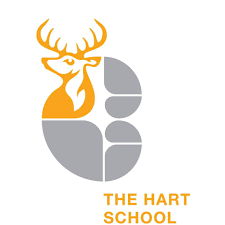 1
2
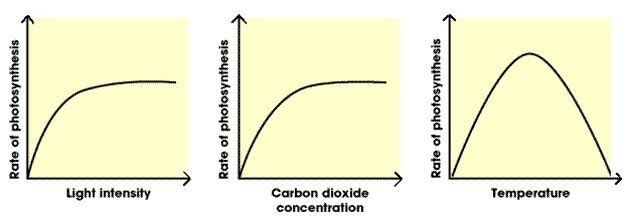 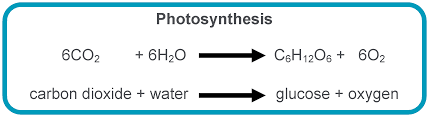 3
4
5
6
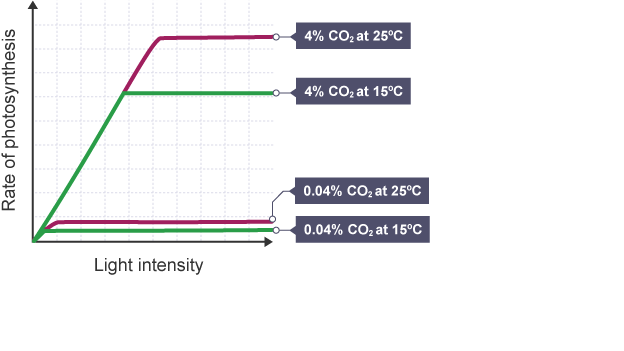 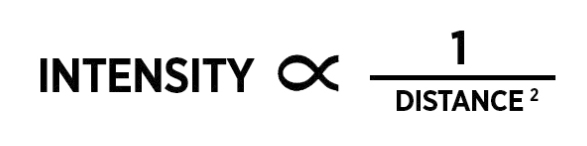 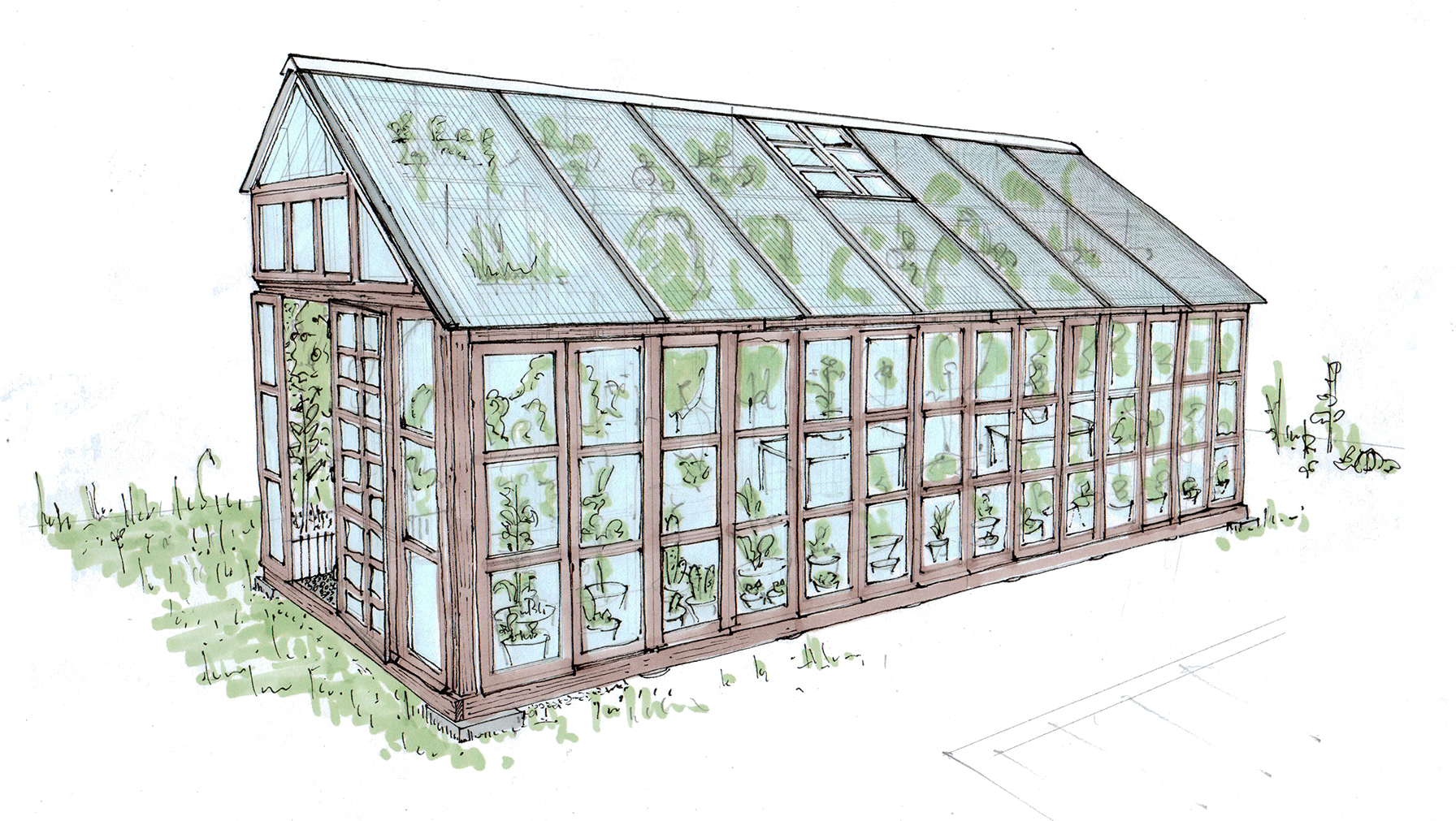 7
Measure 20cm3 of sodium hydrogen carbonate solution and pour into a boiling tube.
Collect a 10cm piece of pond weed and attach a paper clip to one end.
Clamp the boiling tube, ensuring you will be able to shine the light onto the pond weed.
Place a meter ruler next to the pond weed.
Place the lamp 10cm away from the pondweed.
Wait 2 minutes until the pond weed has started to produce bubbles.
Using a stopwatch count the number of bubbles produced in a minute.
Repeat stages 5-7, moving the lamp 10cm further away from the pond weed each time until you  have 5 different distances.  
Repeat twice more so you have 3 readings for each distance.
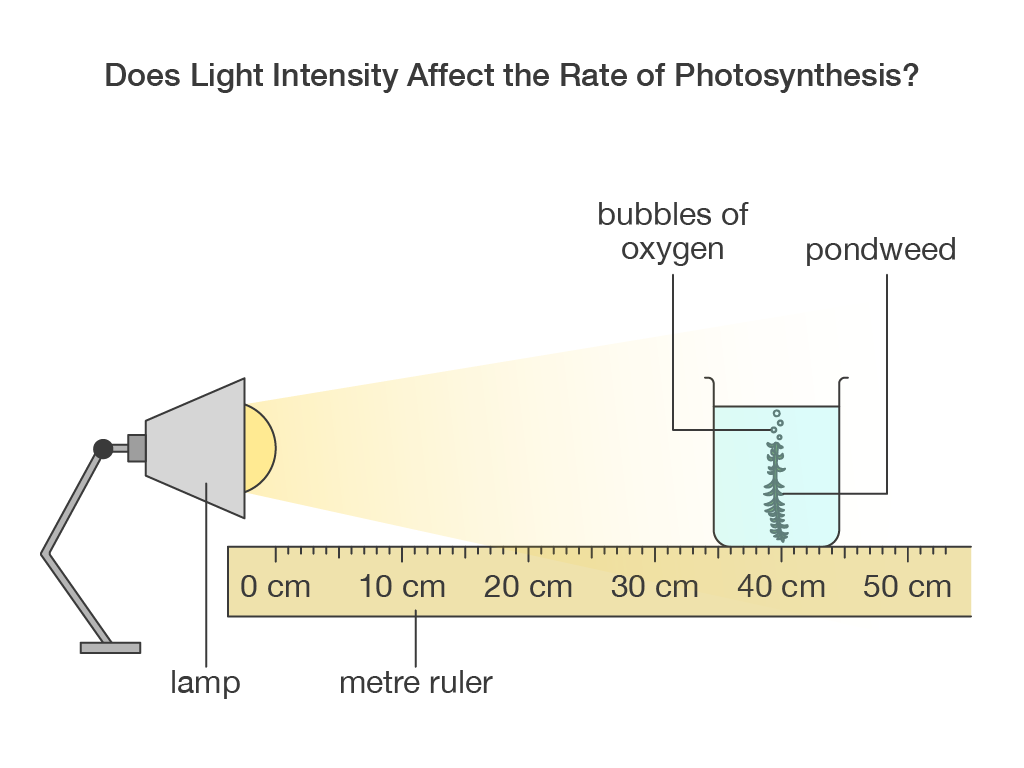 Independent variable = light intensity
Dependent variable = amount of bubbles produced. To be more accurate instead of counting bubbles collect gas in a pas syringe.
Control variables = time and length of pond weed. Bench lamp used to control light intensity and a thermometer in the in the pond weed water controls the temperature.
B4 Knowledge Organiser – 4.4.2 – Respiration
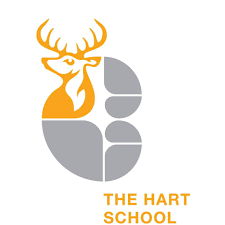 1
2
4
Metabolism is the sum of all the reactions in a cell or the body. 

The energy transferred by respiration in cells is used by the organism for the continual enzyme controlled processes of metabolism that synthesise new molecules. 

Metabolism includes: 

conversion of glucose to starch, glycogen and cellulose 
the formation of lipid molecules from a molecule of glycerol and three molecules of fatty acids 
the use of glucose and nitrate ions to form amino acids which in turn are used to synthesise proteins
respiration 
breakdown of excess proteins to form urea for excretion.
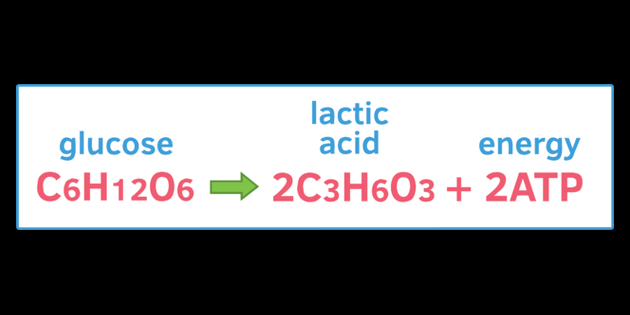 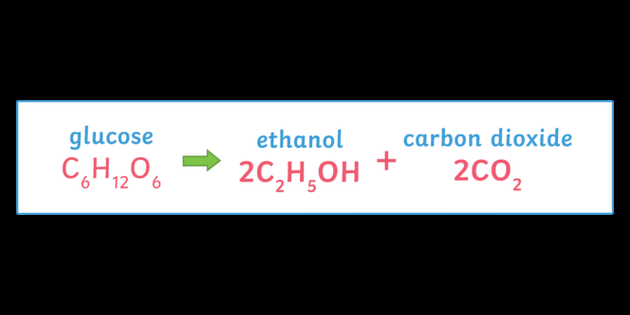 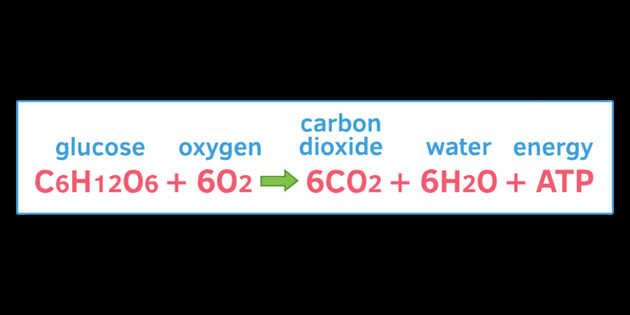 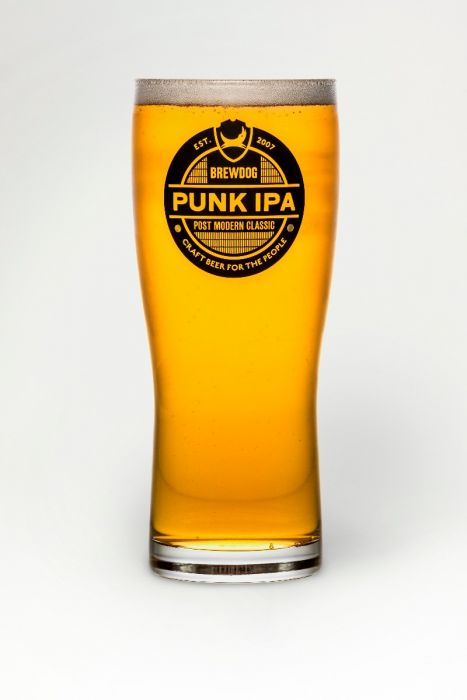 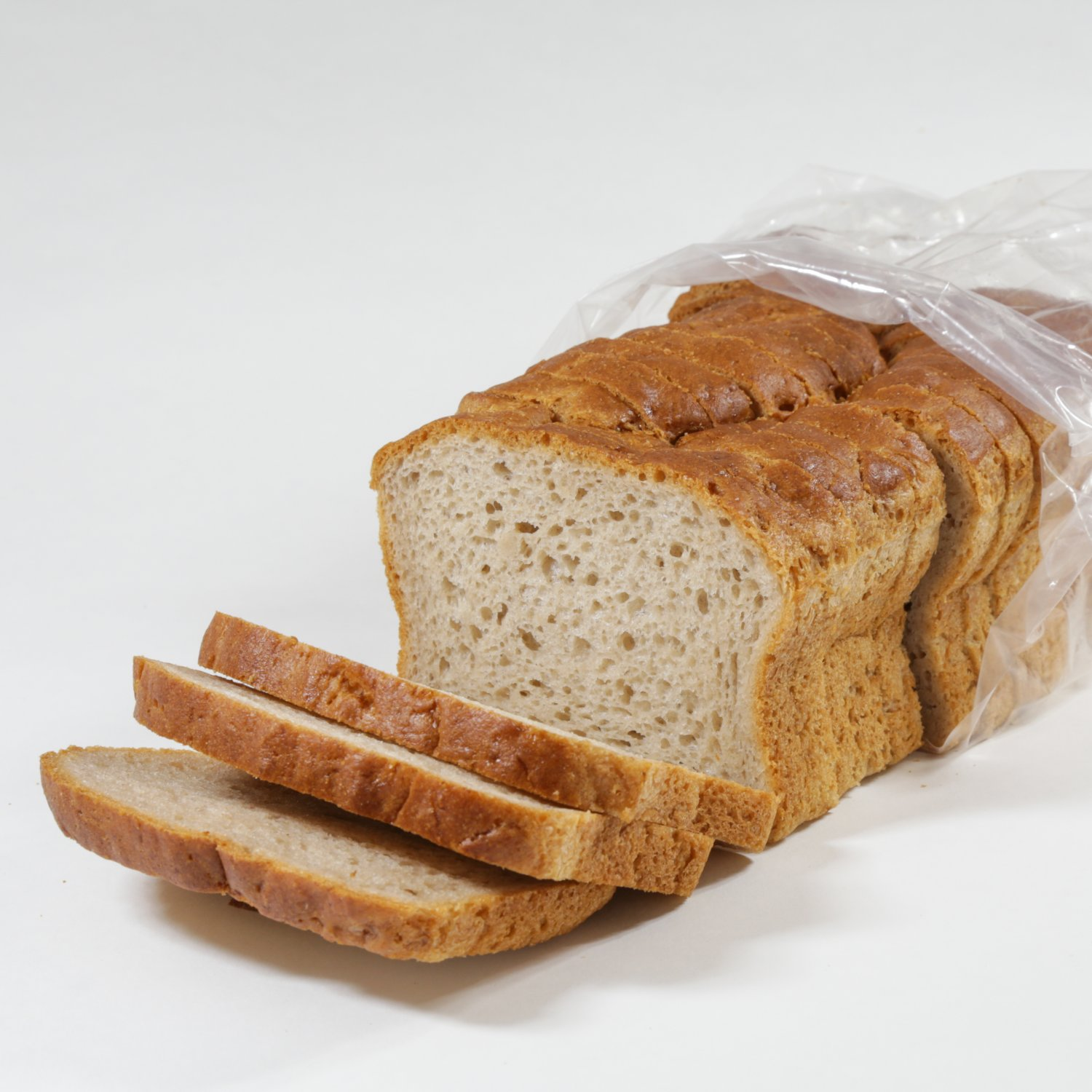 3
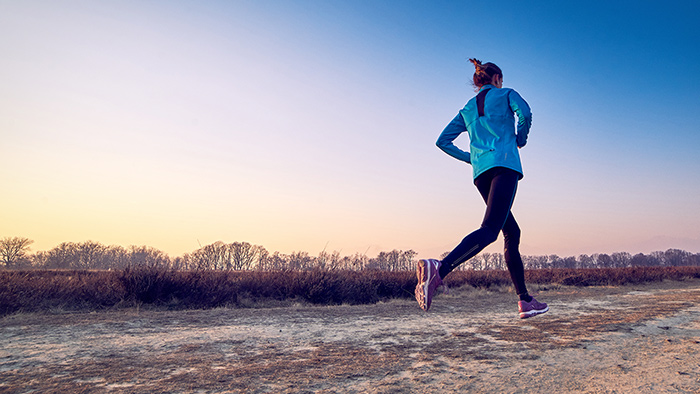 During exercise the body needs more energy so the respiration rates increase.
The heart rate, breathing rate and breath volume increase during exercise to supply the muscles with more oxygenated blood.

If insufficient oxygen then anaerobic respiration takes place in muscles, this causes lactic acid to build up. During long periods of vigorous activity muscles become fatigued and stop contracting efficiently. 
Blood flowing through the muscles transports the lactic acid to the liver where it is converted back into glucose. Oxygen debt is the amount of extra oxygen the body needs after exercise to react with the accumulated lactic acid and remove it from the cells.
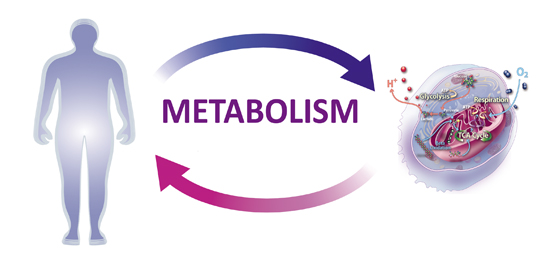